PoDI Plans
Projects of Division Interest

PoDI
[Speaker Notes: If you attending the Section Engineer’s Conference in the Spring, you may already know what a PoDI is.  My task, is to explain FHWA’s role on a project level.  Our involvement on the project level, is primarily through the PoDI program.  

By the way, I am John Callihan, FHWA Transportation Engineer for Districts 4, 10, and 12.

FHWA’s history has been largely connected with the building of the Interstate System.  When that massive system was being constructed, FHWA had a very direct role and work closely with State DOTs to insure the design and construction of the system was consistent across the nation.  With the Interstate system more-or-less complete, FHWA’s role has evolved.

It might be helpful to remember how the Federal funding of highways works…  It is a Federal-Aid Highway Program.  This means that the States implement the program.  FHWA does not own the roads, not even the interstates.  FHWA does not design, build or maintain the roads.  The States are the owners, planners, designers, builders, maintainers, and operators of the Interstates and all other Federal Aid roadways.]
All SYP Projects
[Speaker Notes: Consider the magnitude of what we, as partners do.  KYTC lets about $XXX million in projects each year.  Currently there are about XXX active construction contracts in the state.

Keep in mind, we have 6 engineers on our Project Development Team.  And of those 6, that includes David, who also has responsibilities as Team Leader and Division Realty Officer, and Boday, who is the Division Bridge Engineer.   So really, we are left with 4 engineers who serve as Transportation Engineers, or what we used to call Area Engineers.

And even of those 4, Duane handles Major Projects, Ryan is our Safety Engineer and does ER, Michael is our Division Design Engineer, and me.

CHANGE SLIDE]
All Federal-Aid Projects
[Speaker Notes: Of course, what we are concerned with are the projects with a Federal “Nexus”.  Either the project involves Federal Funds, or there is a Federal  Action, like an IJS, required.  But look at this map, we still have an overwhelming number of Federal-Aid projects.  About $XXX million each year of Federal Aid projects are let to construction.  This year, there are about XXX in active construction contracts that are Federal-Aid projects.

So, how should be best use the 4 Transportation Engineers on the Project Development Team to provide oversight for Kentucky’s part of the Federal Aid Highway program?

Well, this is where the idea of RBS&O or Risk Based Stewardship and Oversight comes in…

CHANGE SLIDE]
Stewardship and Oversight
Project Stewardship and Oversight
Project Approval Actions
PoDI
PoCI
CAP
[Speaker Notes: The Transportation Cabinet and FHWA’s KY Division have in place a Stewardship and Oversight Agreement.  It basically establishes what KYTC’s responsibilities will be regarding  providing oversight for Federal –Aid projects, and in which critical oversight roles FHWA-KY will be involved.

Project Stewardship and Oversight is based on an assessment of the risk of various activities.  Under the umbrella of Project Stewardship and Oversight, the KY Division of FHWA  works with KYTC through the various oversight processes shown on this slide.

Not shown on the slide is our program level involvement, such as approval of Standard Specs, Standard Drawings, Manuals, and even attendance at meetings like this.

Naturally, there are some Project Approvals that FHWA will retain and are not delegate to the state – for example, approval of system to system Interchange Modifications, approval of NEPA documents, approval of authorization of funds.

Through the CAP (Compliance Assessment Program), FHWA HQ identifies about 50 random federal aid projects, that we in the KY Division review to ensure the Cabinet is provide proper oversight.  So in essence, we audit about 50 projects annually.  Once, again, the projects are chosen at random.

Then final, we have our PoDIs and a subset – PoCIs.

CHANGE SLIDE]
PoDI Projects
[Speaker Notes: So FHWA Division Offices (There is one in each state) do risk assessments to identify Project’s of Division Interest.  The idea is, KYTC has been doing this Federal-Aid thing for a long time, and should have a pretty good handle on how to design and build a Federal-Aid Highway Project.  The map shown is a manageable amount of projects on which our team and KYTC can partner.  The hope is, by focusing our teams efforts, we can add value to your efforts to deliver these projects.

CHANGE SLIDE]
Risk Assessment
This is a significant corridor improvement project that affects safety, freight movement, and reliability of I-65.  This project rehabilitates existing lanes and adds additional lanes to I-65 through Barren and Hart counties.  This section of Interstate is heavily travelled and a major freight corridor.   The design needs to assure that Work Zone Traffic Control and Traffic Management are adequately addressed; otherwise interstate traffic will experience decreased safety and increased delays.  KYTC must properly oversee project administration to limit delays.  Construction delays will impact regional freight and commuter traffic. This corridor has a history of truck crashes.  Additionally, one construction segment will be selected to address FHWA-KY’s unit risk opportunity to accelerate project delivery.
[Speaker Notes: Take for Instance the I-65 Cooridor.
The Risk Assessment for this particular PoDI focused:
This is a major freight corridor that has a history of truck crashes.  
The flow of traffic during normal operations and during construction are critical.
The idea of getting in, getting the work done quickly, and getting out, will limit delays to the public and reduce exposure of workers and the public to work zone issues.

To mitigate these risks…

CHANGE SLIDE]
Stewardship and Oversight
☒Project Authorization and Project Agreement
☐Project Planning and Programming
☐Project Financing
☐Environmental Clearances/NEPA
☐Preliminary Design
☒Final Design
☒Plan, Specification, & Estimate Development
☒Advertising and Award
☐Innovative Contracting/Design Build
☒Contract Administration
☒Construction Inspection & Quality
[Speaker Notes: The KY Division determined that we could best help KYTC by being involved in the tasks shown on this slide.  Note that, if the project were Full-Oversight, additional tasks would have been identified.  For example, in this case, we want to be involved in Final Design, but did not feel that we would add much to the Preliminary design, since our focus for this project is primarily on work zone and traffic operations and the general (timely) administration of the construction contracts..

CHANGE SLIDE]
Design Oversight
Related to Design:
Attend review meeting for Final Design to prepare for review of PS&E.
Approve Design Exceptions. 
Review the PS&E package and authorize the project prior to advertisement.
Review and Approve the Traffic Management Plan
[Speaker Notes: The actually PoDI plans for each project detail FHWA-KY’s involvement in the various phases of the project.  Here you see the Oversight tasks we will conduct for the I-65 Widening PoDI.  Everything from Final Design, and PS&E review, to approval of the TMP.

CHANGE SLIDE]
Construction Oversight
Related to Construction:
Periodic inspections related to contract administration (project progress) and Work Zone/Traffic Safety.   Projects in construction will be inspected six (6) times annually.  
Approve VECP Proposals, change and extra work orders, and time extensions 
Approve changes to Traffic Management Plan 
Final inspection and complete a final inspection report.
Final acceptance report.
[Speaker Notes: Once the segments are under construction, for the I-65 Widening PoDI, our intent is to conduct a construction inspection 6 times annually.  Change orders and changes to the TMP are other areas of emphasis.  Finally, we will conduct a Final Inspection and complete a Final Acceptance Report.

Please understand, this is just a sample of what a PoDI plan might involve.  There are some PoDIs for which we only want to be involved in the deisgn phase, and for others, we might only want to be involved in the construction phases.

In general, FHWA’s involvement is dictated by the Risk Assessments.  There are of course exceptions, like the APD or Appalachian Development Highways, US 460 and US 119 in D-12, and the Salyersville Segment of the Mountain Parkway in D-10, that is a TIGER Grant project.  For these projects, congress has basically told FHWA, that we will treat them like Full-Oversight projects.

CHANGE SLIDE]
PoDI Information
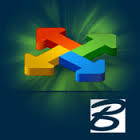 ProjectWise
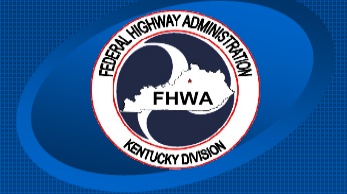 [Speaker Notes: So how do you know if your project is a PoDI?  How do you know what the PoDI plans says and how much involvement to expect from FHWA?
PoDIs are identified in SiteManager.
PoDI plans can be loaded into ProjectWise.

My best advice, is ask your FHWA Transportation/Area Engineer.  They can provide you with a list of PoDIs for your district and a copy of each PoDI project’s specific PoDI plan.

If there are any questions, I will be hanging around afterwards and would be happy to discuss.]